World models
CS786
3rd Feb 2022
Levels of analysis
RL in the brain
What is the problem?
Reinforcement  learning preferences for actions that lead to desirable outcomes
How is it solved?
MDPs provide a general mathematical structure for solving decision problems under uncertainty
RL was developed as a set of online learning algorithms to solve MDPs
A critical component of model-free RL algorithms is the temporal difference signal
Hypothesis: brain is implementing model-free RL?
Implementation
Spiking rates of dopaminergic neurons in the basal ganglia and ventral striatum behave as if they are encoding this TD signal
Implication?
Model-free learning
Learn the mapping from action sequences to rewarding outcomes
Don’t care about the physics of the world that lead to different outcomes
Is this a realistic model of how human and non-human animals learn?
Learning maps of the world
Cognitive maps in rats and men
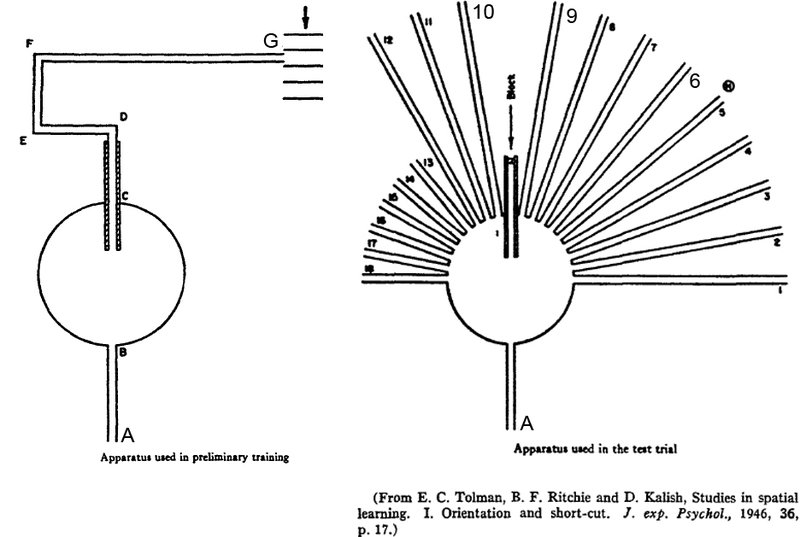 Rats learned a spatial model
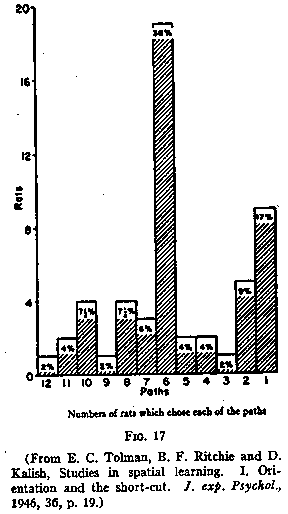 Rats behave as if they had some sense of p(s’|s,a)
This was not explicitly trained 
Generalized from previous experience
Corresponding paper is recommended reading
So is Tolman’s biography
http://psychclassics.yorku.ca/Tolman/Maps/maps.htm
The model free vs model-based debate
Model free learning  learn stimulus-response mappings = habits
What about goal-based decision-making?
Do animals not learn the physics of the world in making decisions?
Model-based learning  learn what to do based on the way the world is currently set up = thoughtful responding?
People have argued for two systems
Thinking fast and slow (Balleine & O’Doherty, 2010)
Multiple modes of learning
https://www.ncbi.nlm.nih.gov/pmc/articles/PMC4074442/
A contemporary experiment
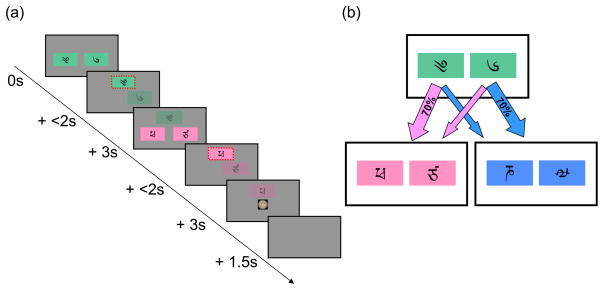 The Daw task (Daw et al, 2011) is a two-stage Markov decision task
 Differentiates model-based and model-free RL accounts empirically
Predictions meet data
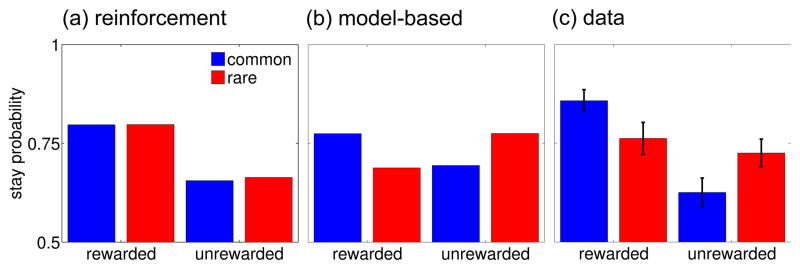 Behavior appears to be a mix of both strategies
What does this mean?
Active area of research
Some hunches
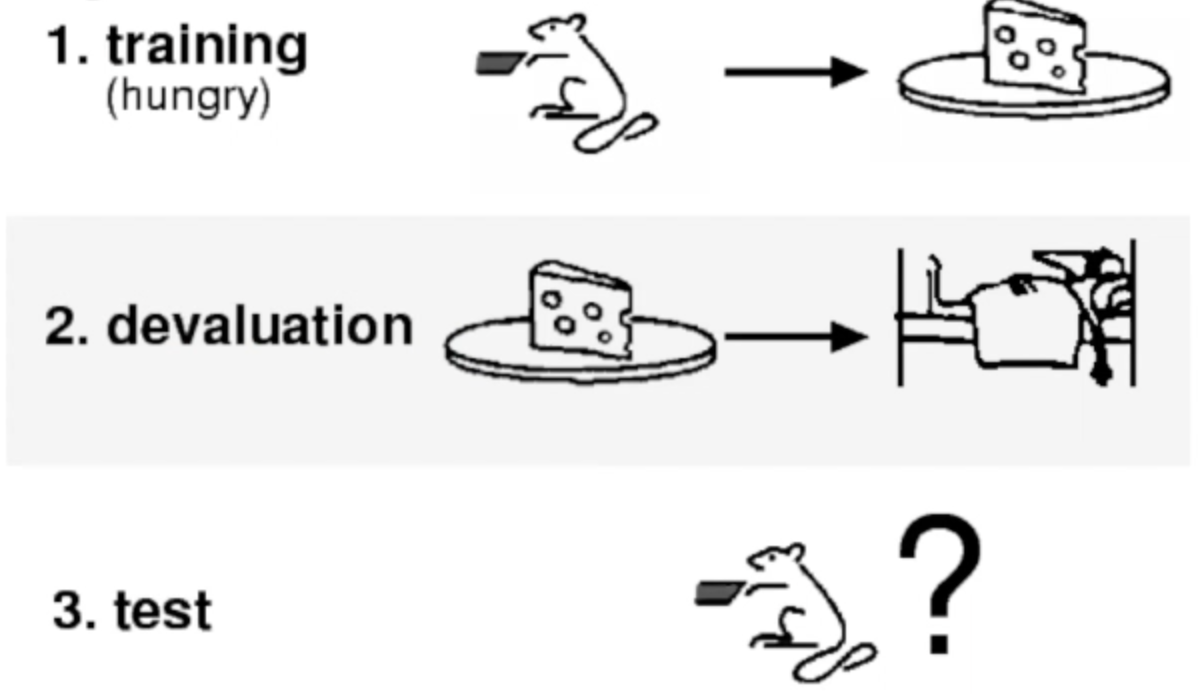 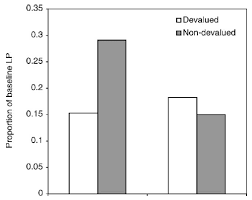 Moderate training
Extensive training
(Holland, 2004; Kilcross & Coutureau, 2003)
Current consensus
In moderately trained tasks, people behave as if they are using model-based RL
In highly trained tasks, people behave as if they are using model-free RL
Nuance:
Repetitive training on a small set of examples favors model-free strategies
Limited training on a larger set of examples favors model-based strategies
(Fulvio, Green & Schrater, 2014)
Big ticket application
How to practically shift behavior from habitual to goal-directed in the digital space
Vice versa is understood pretty well by
Social media designers
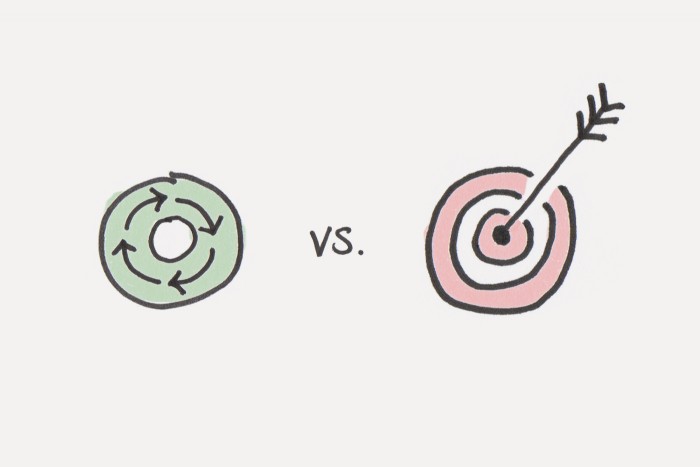 The social media habituation cycle
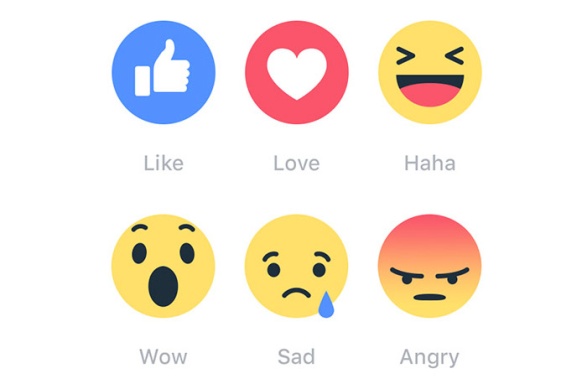 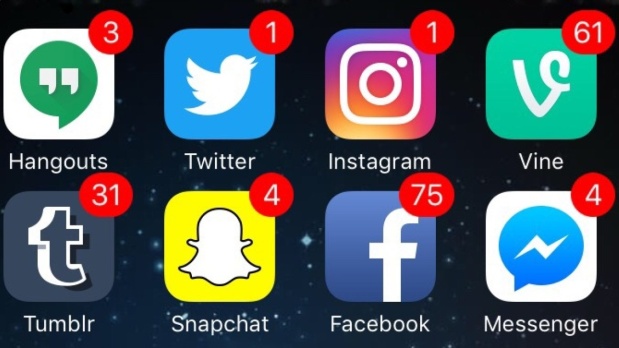 Reward
State
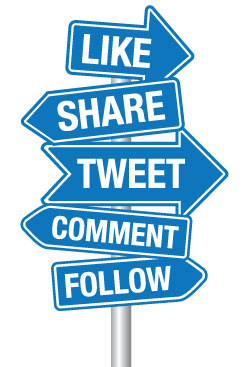 Designed based on cognitive psychology principles
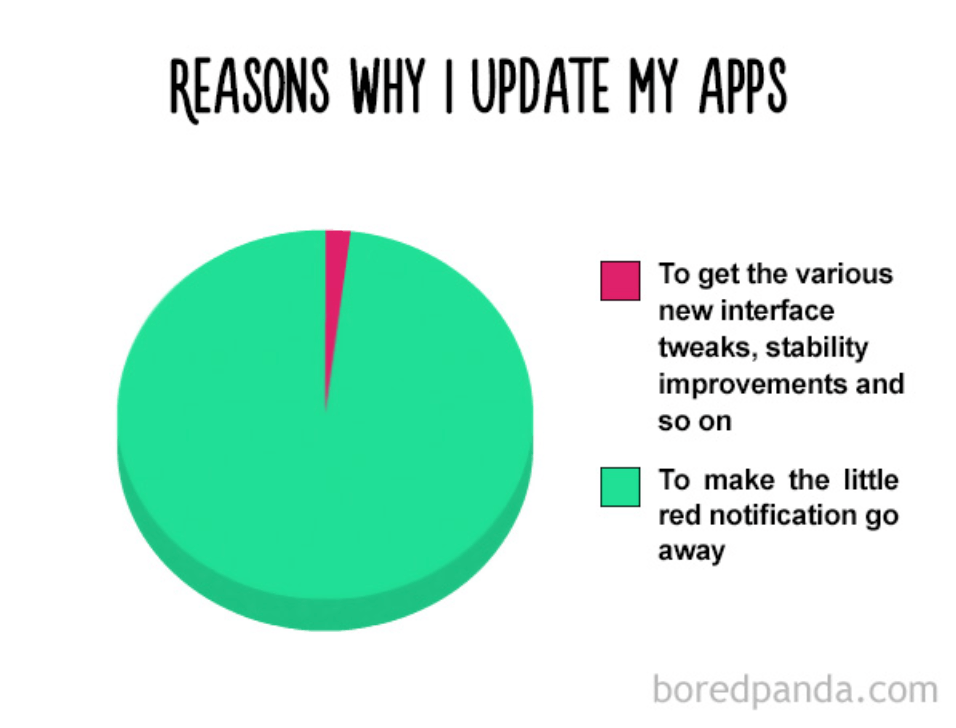 Competing claims
First World kids are miserable!
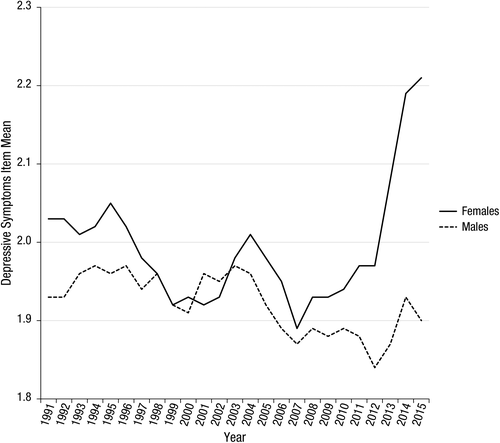 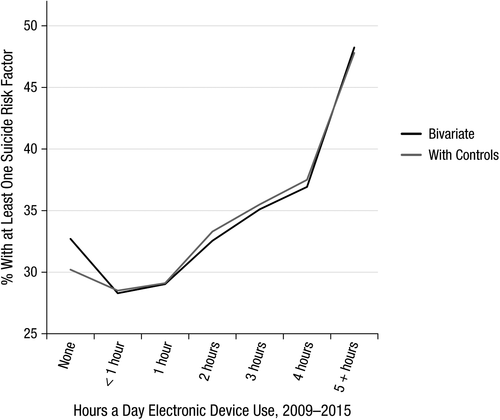 https://journals.sagepub.com/doi/full/10.1177/2167702617723376
(Twenge, Joiner, Rogers & Martin, 2017)
Not true!
https://www.nature.com/articles/s41562-018-0506-1
(Orben & Przybylski, 2019)
Big ticket application
How to change computer interfaces from promoting habitual to thoughtful engagement
Depends on being able to measure habitual vs thoughtful behavior online
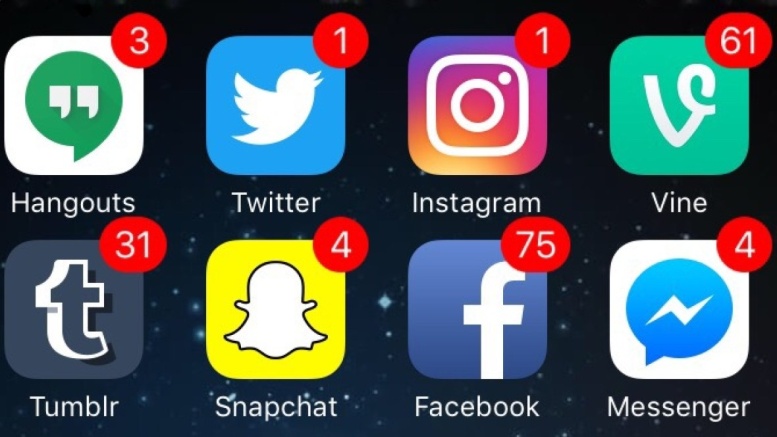